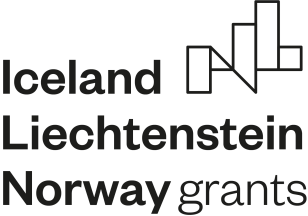 Standard pokoju hotelowego – od * do *****
Wprowadzenie – informacje dla nauczyciela
Sugerowany czas na realizacje WQ: 
Uczniowie nad realizacją procesu będą pracowali 12 godzin lekcyjnych. W tym czasie uczniowie powinni zrozumieć na czym polegają różnice pomiędzy różnymi kategoriami pokoi hotelowych i z czego te różnice wynikają. 
Kryteria oceny:
Ocenie podlegać będzie stopień wyczerpania tematu, należy przygotować i ukierunkować uczniów na odpowiednią wiedzę, która zapewni maksymalną ocenę (5). Przekroczenie tego poziomu – ocena 6. 
Ewaluacja:
Nauczyciel pomoże uczniom przeanalizować treści wspólnie z nimi, aż do momentu ich zrozumienia przez uczniów. Będzie służyć im pomocą, radą, wyjaśnieniami, a nie gotowymi rozwiązaniami. Taka metoda będzie dobrą formą wdrażania do samodzielnego działania i twórczego myślenia.
Nauczyciel powinien dokładnie przeanalizować treści wspólnie z uczniami, aż do momentu ich zrozumienia przez uczniów. Powinien jednak bardziej służyć im pomocą, radą, wyjaśnieniami, a nie gotowymi rozwiązaniami. Taka metoda będzie dobrą formą wdrażania do samodzielnego działania i twórczego myślenia.

Podział na grupy może być dokonany według różnych kryteriów, np. ze względu na możliwości poznawcze uczniów, ich umiejętności, zainteresowania, tak aby „równo” rozłożyć siły w poszczególnych grupach.

Nauczyciel może pomagać uczniom, gdy pracują w grupach zadając im pytania naprowadzające. Należy pamiętać, że uczą się oni nowego sposobu pracy (procesu).
Nauczyciel powinien podawać uczniom konkretne informacje dotyczące oceny ich osiągnięć, zarówno w czasie pracy grupowej, jak i przy podsumowaniu wyników.  

Czas na realizację projektu powinien być dostosowany do możliwości uczniów. Nie jest z góry narzucony.

Celem nadrzędnym WQ jest zarażenie uczniów ideą dbałości o szczegóły, wskazanie że dobry projekt to korzyści dla wykonawcy i użytkownika.
WQ jest przeznaczony dla uczniów z dysfunkcjami słuchu uczących się w szkołach branżowych o profilu hotelarskim
ZADANIE
Dziś będziemy pracowali metodą Web Quest.
Przygotowane zajęcia zajmą około 12 godzin i pozwolą się wam zapoznać z kategoryzacją pokoi hotelowych. Dowiemy się jakie są kategorie pokoi, z czego wynika kategoryzacja pokoi hotelowych, kto nadaję odpowiednie gwiazdki hotelom oraz jaki standard oznacza każda kolejna gwiazdka.
Waszym zadaniem będzie zaprezentowanie klasie w formie prezentacji Powerpoint na czym polegają różnice w kategoryzacji hoteli i pokoi hotelowych
Po zapoznaniu się z waszymi prezentacjami będziemy mieli czas, by wspólnie zastanowić się nad tym jakie waszym zdaniem są rzeczywiście różnice polegające na różnicowaniu kategorii hoteli i pokoi hotelowych.
Będziecie pracować w czterech grupach. Każda z grup przygotuje prezentację opisującą standard pokoju hotelowego w hotelu o różnej kategorii:
Grupa 1 – standard pokoju w hotelu *
Grupa 1 – standard pokoju w hotelu **
Grupa 1 – standard pokoju w hotelu ***
Grupa 1 – standard pokoju w hotelu ****
Grupa 1 – standard pokoju w hotelu *****
W swojej prezentacji:

Podajcie przykłady.
Wyraźcie swoją opinię.
Skorzystajcie z rad ekspertów.
Podajcie przykłady hoteli o różnej kategorii
Wskażcie różnice pomiędzy pokojami w hotelach o różnej kategorii
Udokumentujecie na  podstawie zebranego materiału hotele o różnym standardzie i kategorii w Polsce
Na koniec procesu wspólnie w drodze dyskusji zastanowimy się czy omawiane i podane w przykładach hotele zasługują na taką kategorie jaką faktycznie posiadają. Zastanowimy się na czym polegają zasadnicze różnice pomiędzy kategoryzacją hoteli oraz pokoi hotelowych

Podczas zajęć oceniane będzie:
Zaangażowanie w prace grupy.
Jakość prezentacji.
Wkład w dyskusję.
Standard pokoju hotelowego – z czego wynika
System kategoryzacji hoteli na podstawie liczby gwiazdek pozwala na orientacyjną ocenę standardu hotelu, jednak nie daje 100%-owej pewności co do jego wyposażenia. Wiadomo, że im więcej gwiazdek, tym wyższego standardu możemy się spodziewać, jednak nie wierzmy ślepo temu kryterium. Kategoryzacja hoteli jest pojęciem dosyć umownym i między poszczególnymi krajami widać różnicę pomiędzy liczbami gwiazdek przyznawanymi hotelom za ten sam standard. Są także miejsca, gdzie w ogóle nie stosuje się tego rodzaju klasyfikacji (np. w Skandynawii) lub oznakowanie gwiazdkami jest dobrowolne (np. we Francji czy w Anglii). Warto jednak mieć świadomość, czego możemy spodziewać się w hotelu o określonej liczbie gwiazdek, jeśli obiekt podaje taką informację.
Wprowadzenie
Wyposażenie hotelu 1-gwiazdkowego
To obiekty o podstawowym standardzie, które mają najmniejszą liczbę dodatkowych usług wliczonych w cenę noclegu. Minimalna powierzchnia pokoju 2-osobowego to 8 m2, a podstawowe wyposażenie obejmuje łóżko, szafę, szafkę nocną i umywalkę. Łazienka może, ale nie musi, znajdować się w pokoju (może być np. na korytarzu), jednak obiekt powinien zapewnić gościom dostęp do ciepłej i zimnej wody przez całą dobę. 
Wyposażenie hotelu 2-gwiazdkowego
W stosunku do niższej kategorii pokoje w hotelu 2-gwiazdkowym najczęściej wyposażone są w łazienki. Goście mają dostęp do telefonu, radia i telewizora w każdym pokoju, a hotel zwykle oferuje usługę wymiany pościeli dwa razy w tygodniu (na życzenie gości). W tego rodzaju obiektach najczęściej jest także parking do dyspozycji gości. Hotele 2-gwiazdkowe w Polsce oferują przyzwoite warunki, zwykle znacznie przekraczające podstawowe wymagania dla obiektów o tym standardzie (np. dodatkowo wyposażają pokoje i łazienki w ręczniki i kosmetyki hotelowe dla gości).
Wprowadzenie
Wyposażenie hotelu 3-gwiazdkowego
Hotele 3-gwiazdkowe oferują przestronne i wygodne pokoje, z łazienką i z klimatyzacją. W cenę wliczone są usługi codziennej wymiany pościeli i ręczników oraz sprzątanie. W obiekcie powinna być restauracja, czasami znajduje się także siłownia i salon odnowy biologicznej. Standardem w obiektach z 3 gwiazdkami jest już system zamykania pokojów na kartę, śniadanie wliczone w cenę noclegu oraz możliwość skorzystania z sal konferencyjnych na potrzebę organizacji spotkań lub szkoleń. Łazienki wyposażone są w elementy galanterii hotelowej oraz zestawy kosmetyków dla gości.
Wyposażenie hotelu 4-gwiazdkowego
Obiekty oznaczone 4 gwiazdkami oddają do dyspozycji gości przestronne, wyciszone i komfortowe pokoje, wyposażone w sejf i minibar, z dostępem do Internetu. Hotele 4-gwiazdkowe oferują wysoki standard usług i zakwaterowania. W obiekcie obowiązkowo powinna znajdować się siłowania, gabinety SPA, często także basen. Hotel powinien udostępniać gościom dwie restauracje, bar oraz dobrze wyposażone centrum biznesowo-konferencyjne.
Wprowadzenie
Wyposażenie hotelu 5-gwiazdkowego
To najwyższej klasy obiekty hotelarskie, które potrafią spełniać wymagania nawet najbardziej wymagających klientów. Zwykle to hotele w ścisłym centrum, o bardzo dobrej lokalizacji i o wygodnych połączeniach komunikacyjnych, często blisko plaży. Hotel 5-gwiazdkowy dysponuje komfortowo urządzonymi apartamentami, dla gości z każdego pokoju przeznaczone są miejsca parkingowe, a obsługa w recepcji płynnie posługuje się dwoma (lub więcej) językami. W tych luksusowych obiektach jest obowiązkowa winda, całodobowy room-service, a pokoje są wyposażone i zabezpieczone w najnowsze technologie. Hotele tej klasy udostępniają pełne wyposażenie pokojów i łazienek w elementy galanterii i kosmetyki hotelowe klasy premium.Obiekt oddaje do dyspozycji gości: restauracje, bar, siłownię, basen, centrum odnowy i SPA, pełne centrum konferencyjne z obsługą oraz szereg usług dodatkowych, w tym m.in.: kantor wymiany walut, kwiaciarnię itd. Jeśli dodatkowo przy liczbie gwiazdek pojawia się oznaczenie „+” lub dopisek „lux”, oznacza to, że hotel jest nowy lub mimo klasyfikacji w konkretnej kategorii gwiazdek, wyróżnia się na tle innych standardem obsługi i wyposażeniem.
Więcej niż 5 gwiazdek
Istnieją na całym świecie hotele, które oferują swoim gościom standard wyższy niż ten, który zwykle klasyfikuje się jako 5 gwiazdek. Najlepszym tego przykładem jest 7-gwiazdkowy hotel Burj Al Arab w Dubaju, który uznawany jest za jeden z najwyższych i najbardziej luksusowych obiektów na świecie. Hotel w kształcie żaglowca położony jest na specjalnie utworzonej sztucznej wyspie w Zatoce Perskiej. Do dyspozycji gości są kilkupiętrowe i kilkusetmetrowe apartamenty (największy ma ponad 700 m2 powierzchni) z pozłacanymi elementami wyposażenia wnętrz, z osobistym kucharzem, kamerdynerem, pokojówką i zespołem ochroniarzy. Hotel oddaje do dyspozycji gości kilka restauracji, w tym jedną zawieszoną ponad 200 m nad ziemią, a drugą – pod wodą, oprócz tego kilkupiętrowe akwarium z żywą rafą koralową, muzeum i bibliotekę.
PROCES
PROCES
PROCES
Źródła
https://wszystko-do-hotelu.pl/porady/wpis/wyposazenie-hoteli-3-4-i-5-gwiazdkowych-jakie-sa-roznice.html 
https://triverna.pl/blog/gwiazdki-hotelowe/ 
http://icuf.pl/wyposazenie-hoteli-3-4-i-5-gwiazdkowych-jakie-sa-roznice/ 
https://podroze.gazeta.pl/podroze/7,114158,19202758,twoj-hotel-ma-trzy-gwiazdki-oto-czego-powinienes-sie-po-nim.html 
https://www.artis-loft.pl/blog/gwiazdki-hotelowe-co-oznaczaja 
https://www.hotelkonferencyjny.pl/hotel-123456-gwiazdkowy/ 
https://www.adacosmetics.pl/blog/post/standard-hotelu-a-wyposazenie-pokoju-i-lazienki-.html?page_type=post 
https://franczyzawpolsce.pl/trendy-franczyzy/5186-hotelowe-gwiazdki-wyznacznik-standardu-czy-drobne-oszustwo 
https://bookingsolutions.pl/blog/gwiazdki-hotelowe-hotel-i-motel-dwugwiazdkowy/ 
https://ciekawe.org/2017/12/15/gwiazdki-hotelowe-tajemnice-przyznawania/
https://www.impactfactor.pl/kto-przyznaje-gwiazdki-hotelowe/
https://podroze.dziennik.pl/polska/artykuly/554007,gwiazdki-hotelowe-co-oznaczaja.html
EWALUACJA
EWALUACJA
Wnioski
Poszerzyliście swoją wiedzę na temat kategoryzacji hoteli i wyposażenia hotelowego
Poznaliście przykłady hoteli i pokoi o różnym standardzie związanych  z ilością przyznanych gwiazdek.
Zdobyliście wiedzę że na świecie są zróżnicowane kategorie hoteli i ich wyposażenia.
Mieliście okazje wspólnie zastanowić się nad użytecznością stosowanych rozwiązań
Mogliście w ciekawy sposób utrwalić Waszą wiedzę z obsługi pakietu Office oraz zawodową. 
Uczyliście się planowania i organizacji własnej pracy.
Uczyliście się współpracy w grupie i pracy samodzielnej. 
Nauczyliście się wykorzystywać Internet jako źródło informacji.